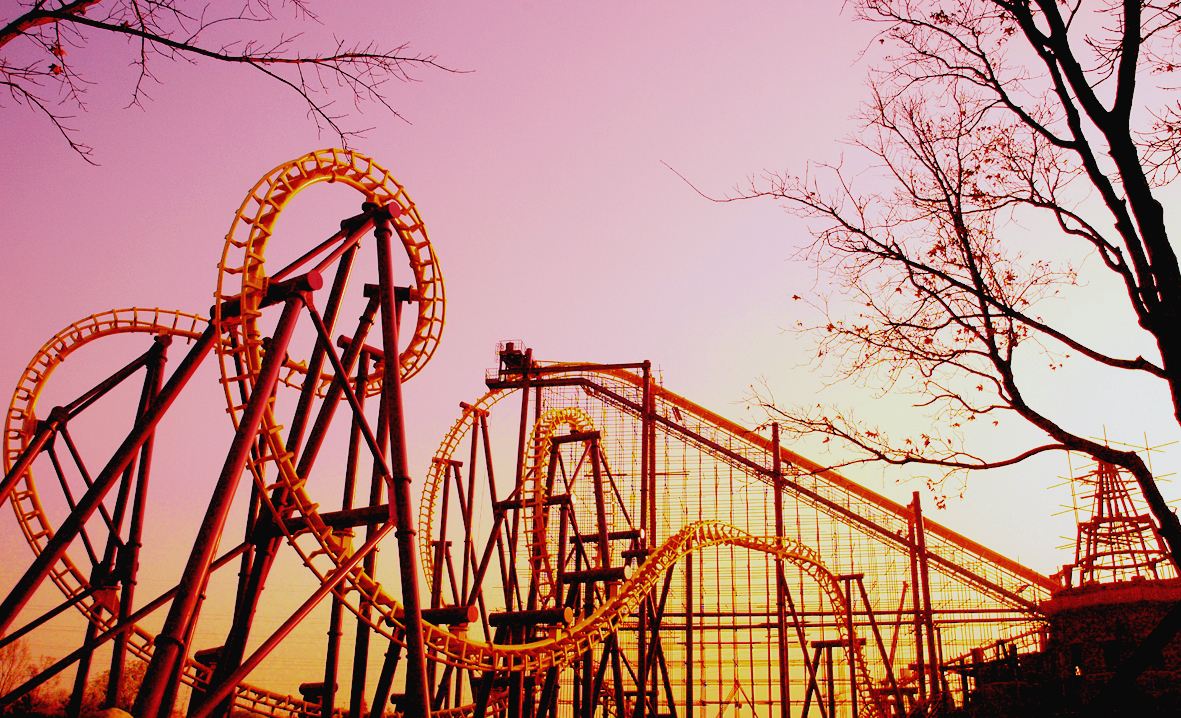 §7   功 & 机械能
7.2   势能 (Potential Energy)
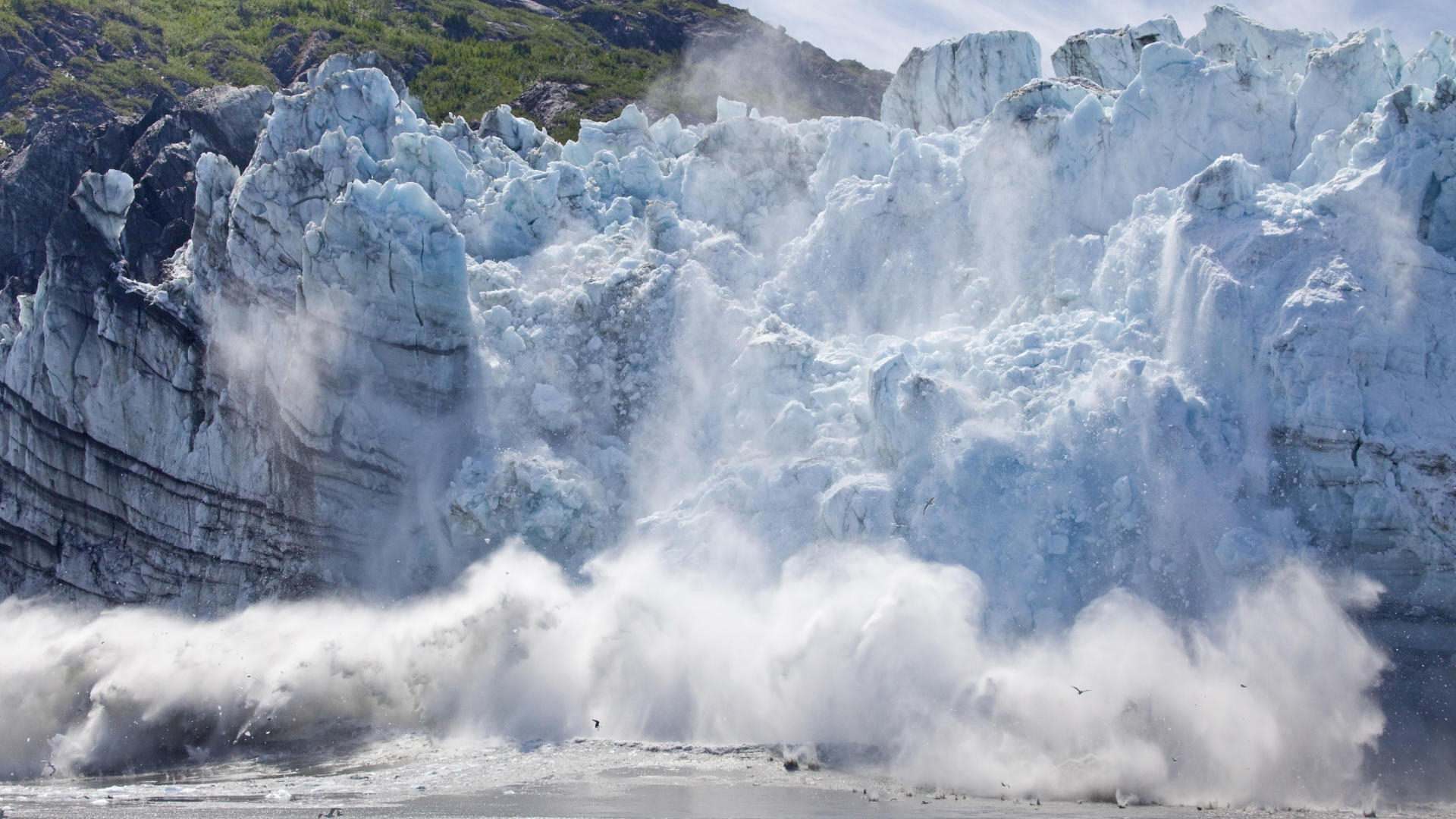 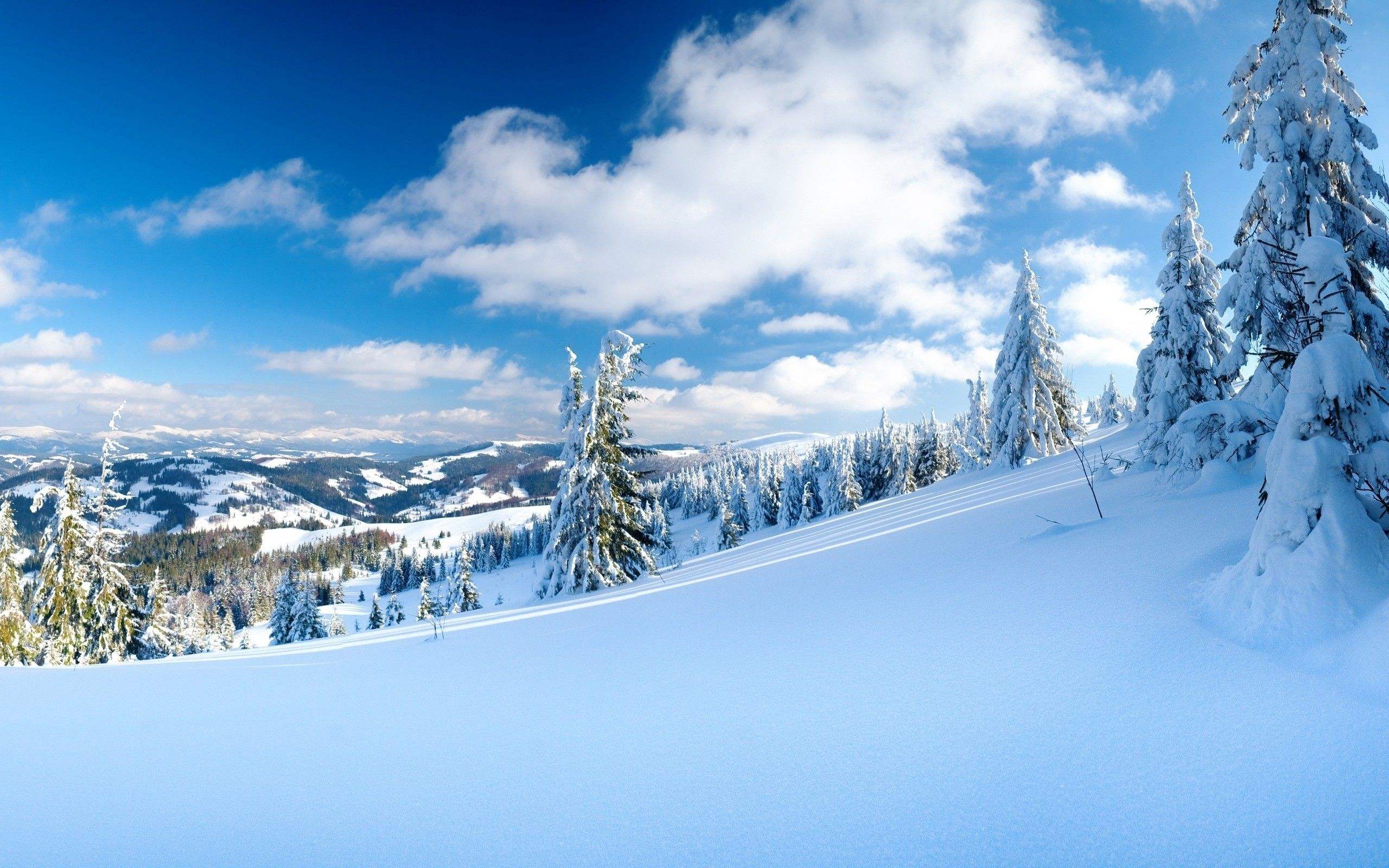 重力势能 (Gravitational Potential Energy)：物体由于被举高而具有的能量
重力做功
△h1
△h2
情形1:
△h3
l
△h4
h2
h2
h2
h
情形2:
h1
h1
h1
θ
***
重力做功特点：
情形3:
与路径无关，只与物体初末位置的高度差有关
mg
mg
mg
***
重力势能 (Gravitational Potential Energy)
大小：
SI 单位：joule (J)
scalar
力做功 vs 势能变化
状态量
相对性
Ep1 > Ep2
Ep减小
WG > 0
高处→低处
系统性
Ep1 < Ep2
Ep增加
WG < 0
低处→高处
1 J = 1 N·m = 1kg·m2/s2
【例1】关于重力势能，下列说法中正确的是（     ）
 A.  物体的位置一旦确定，其重力势能的大小也随之确定
 B.  物体与零势能面的距离越大，它的重力势能也越大
 C.  一物体的重力势能从-5 J变到-3 J，重力势能变小
 D.  重力势能的减少量等于重力对物体所做的功
D
【例2】质量为m的小球从距地面高为h处自由落下，碰地后弹起高度为h/2，然后落下，碰地后再弹起，弹起高度为h/4…最后小球静止于地面上，求整个过程中重力所做的功？
h
引力势能
天体在引力场中具有的能量
Satellite
r
Earth
大小：
scalar
A
待测点→地球表面的引力势能差=待测点重力势能
h
B
取无穷远处为势能零点
引力势能 vs 重力势能
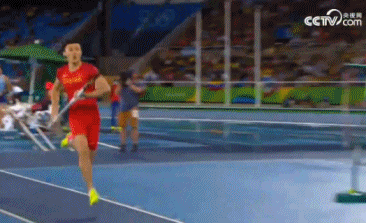 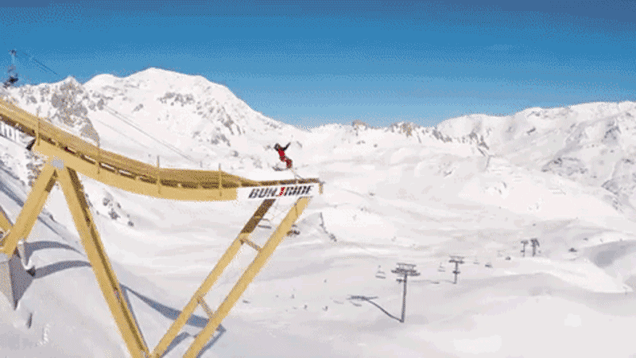 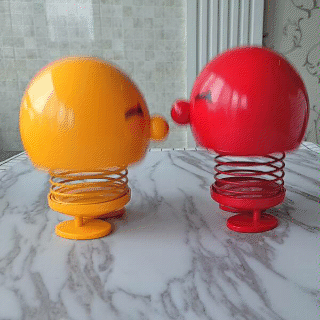 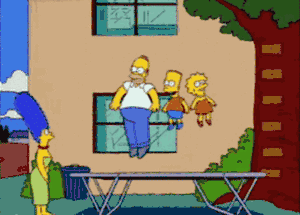 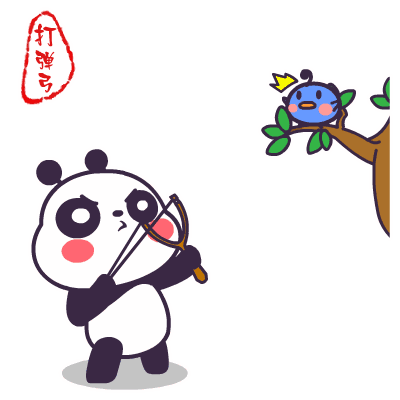 ***
弹性势能 (Elastic Potential Energy)
物体发生弹性形变时储存的能量
scalar
kx
x
F拉
F拉
F
F拉 = kx
弹簧弹力
x
x
0
形变量
劲度系数
弹簧弹性势能：
x = 0，Ep = 0
v
at
v
v
F
F
t
t
v = at
F = kx
kx
F
t
t
x
x
0
0
0
0
x
x
【例3】如图所示，轻弹簧的劲度系数为k，一端固定，另一端用力缓慢把它由原长拉长△l，弹簧弹力做功的绝对值为W1；继续用力缓慢把它再拉长△l （弹簧处于弹性限度内），弹簧弹力做功的绝对值为W2。则（     ）
A.  W1 > W2
B.  W1 = W2
C.  W1 < W2
D.  无法确定W1 、 W2 的大小关系
C
原长
△l
△l
F1
F
F2
2k△l
x
0
k△l
W2
W1
△l
2△l
势能 (Potential Energy)
相对性
系统性
保守力 (Conservative Force)
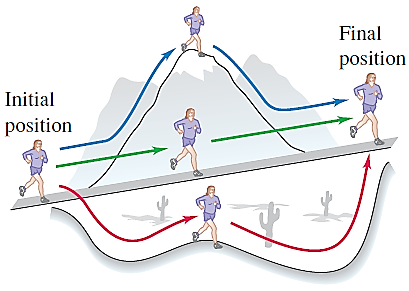 做功与路径无关，
仅与初、末位置有关
§7  功 & 机械能
§7.2  势能 (Potential Energy)
重力做功
重力做功特点：
与路径无关，只与物体初末位置的高度差有关
scalar
重力势能
大小：
SI 单位： joule (J)
状态量
相对性
系统性
重力做功与重力势能变化的关系
Ep1 > Ep2
WG > 0
高处→低处
Ep减小
1 J = 1 kg·m2/s2 = 1 N·m
Ep1 < Ep2
Ep增加
WG < 0
低处→高处
弹性势能
物体发生弹性形变而储存的能量
弹簧弹性势能：
scalar
x = 0，Ep = 0
WF = - △Ep
形变量
劲度系数